Workshop summary
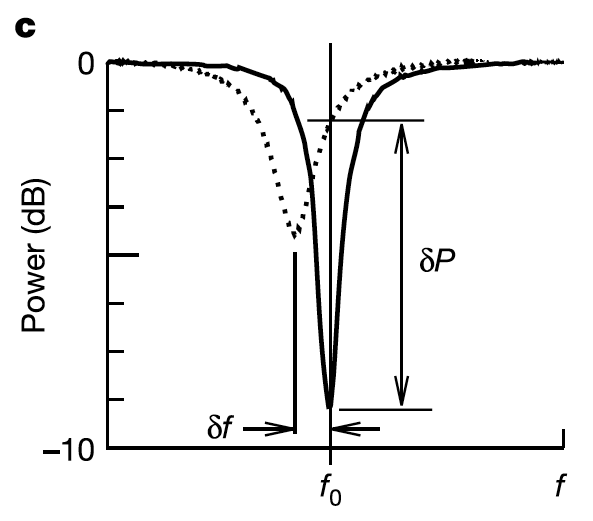 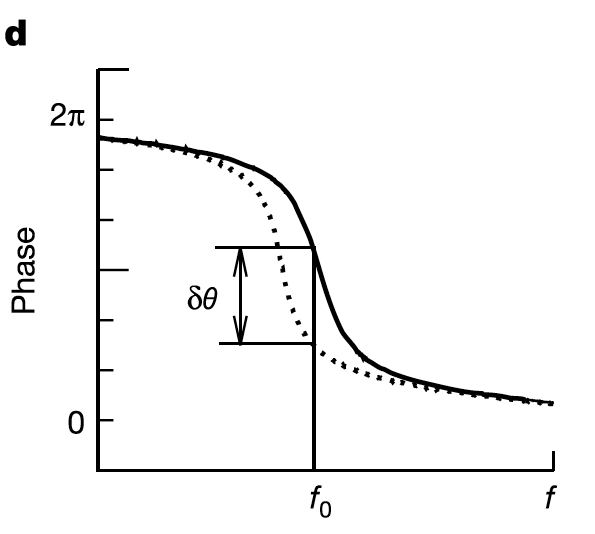 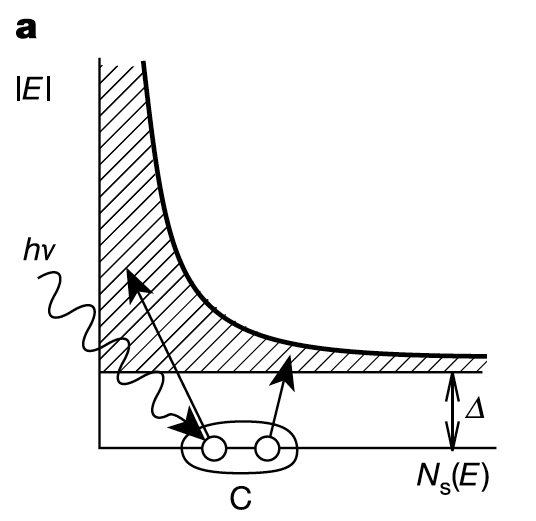 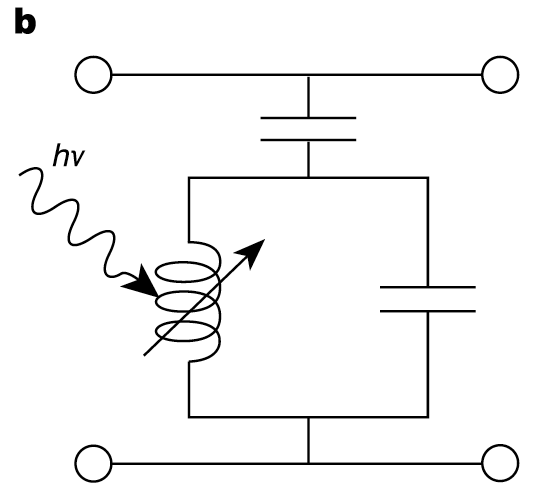 What I think we achieved
Got a few good ideas of potential science opportunities with MKIDs (need more work to investigate them)
Got a view of what other groups are doing.
A list of things we have to answer in order to make a strong science case.
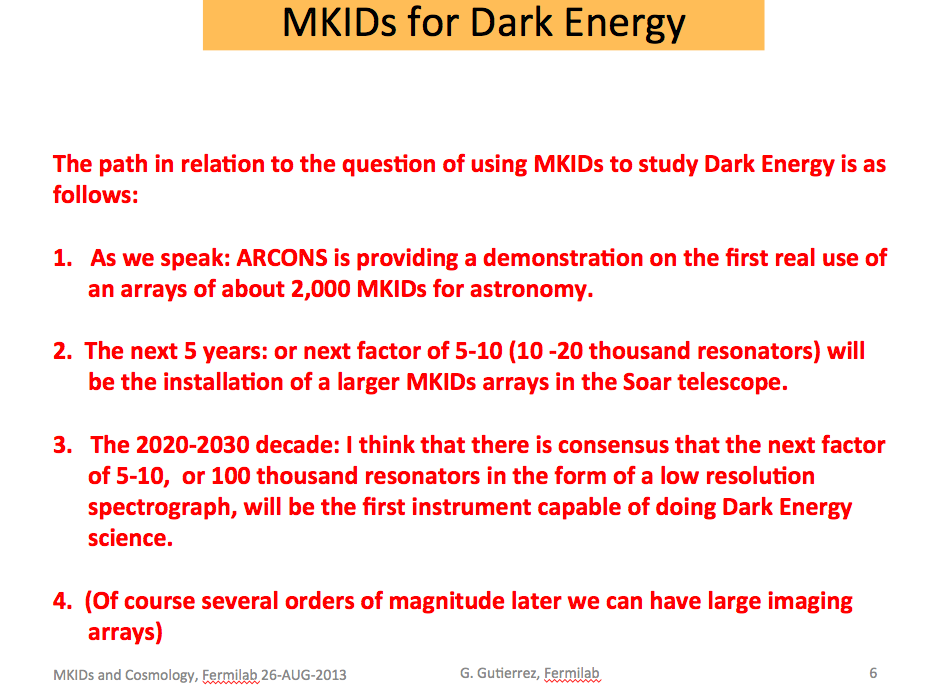 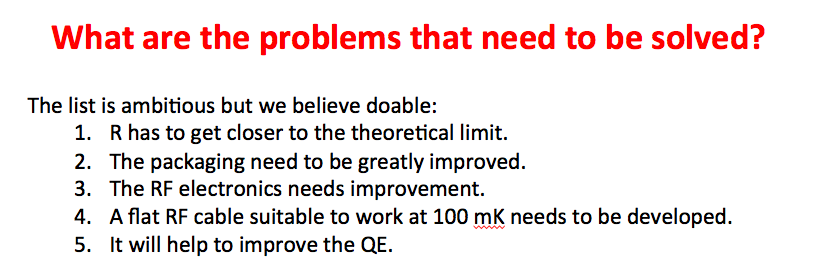 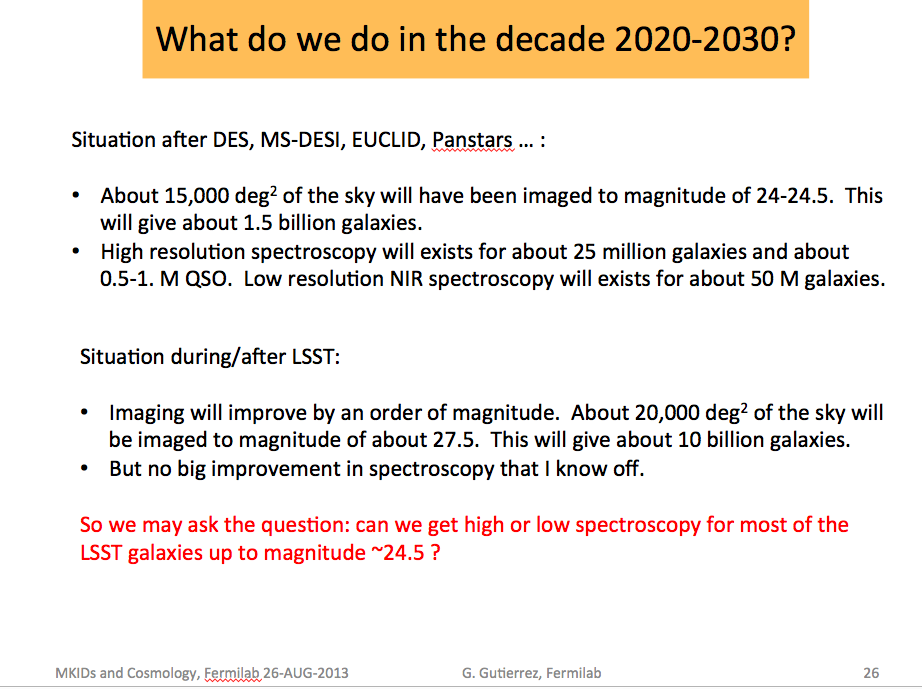 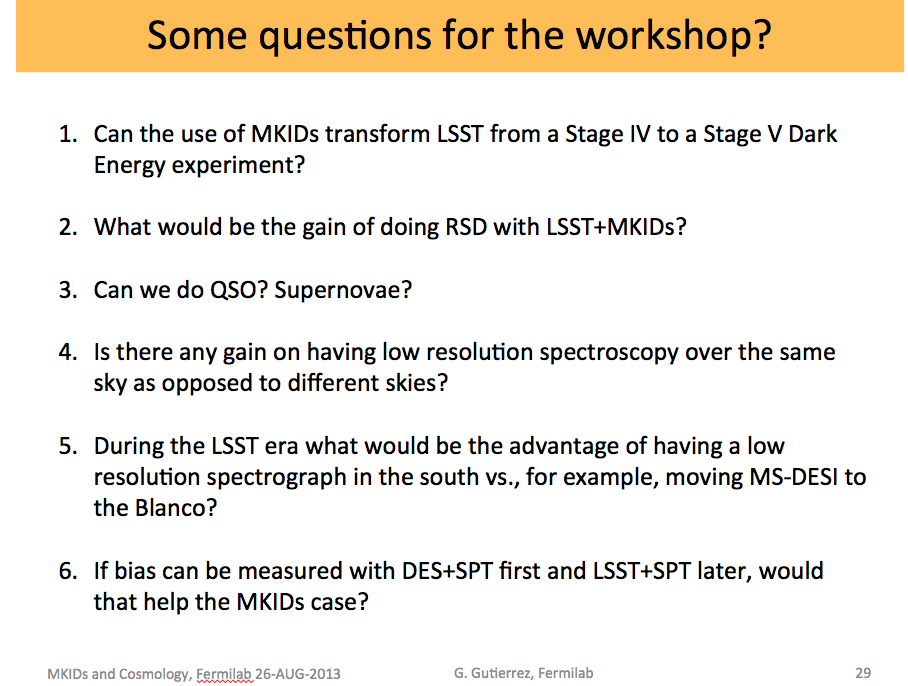 Seth Meeker
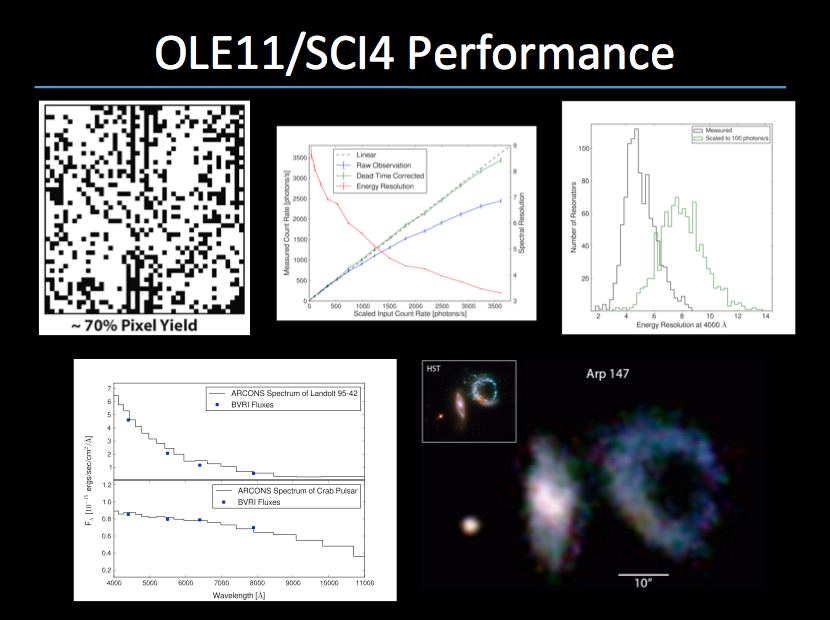 Seth Meeker
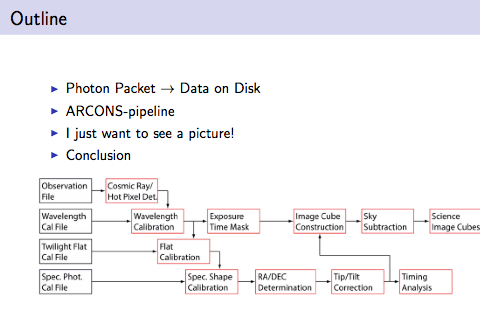 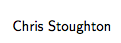 Data reduction is possible, but it is a new “astronomy”. Very cool, a lot of possibilities, and a lot of work…

Specially Monday night.
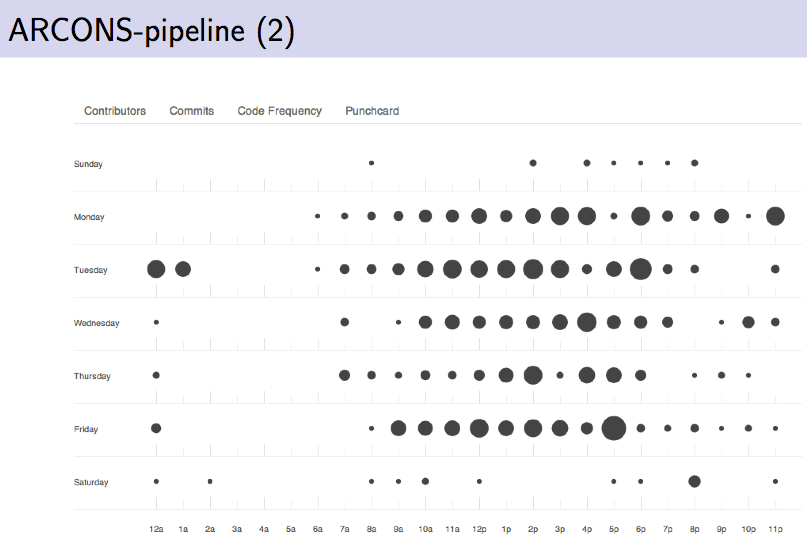 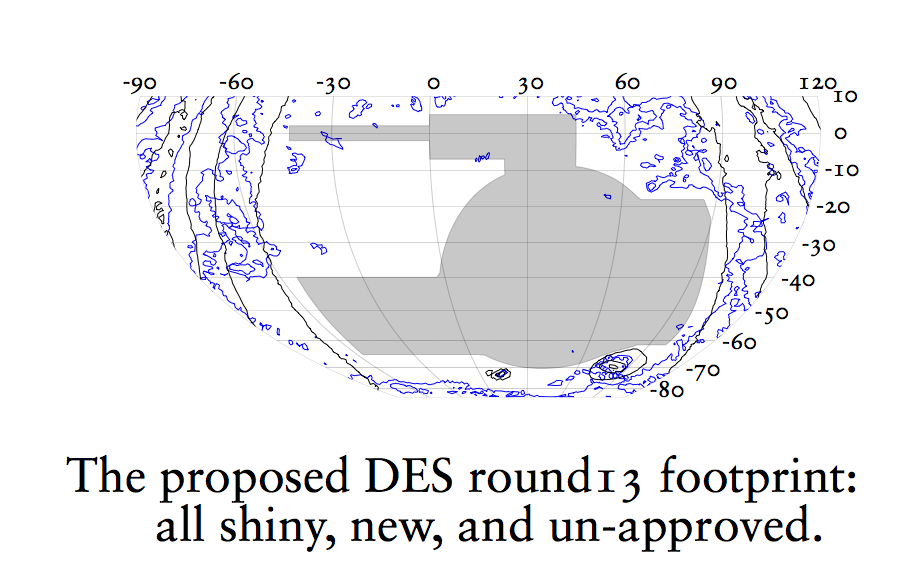 J. Annis
MKIDs in the south and DES
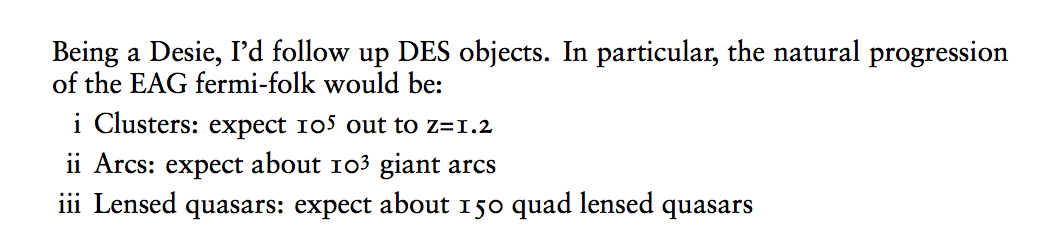 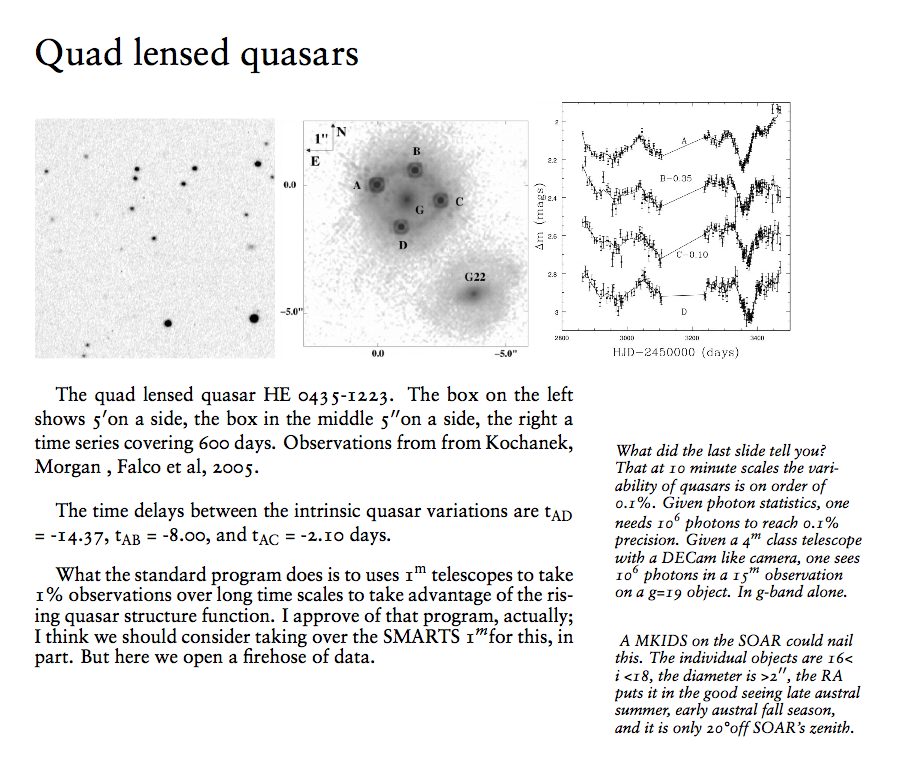 J. Annis
MKIDs in the south and DES
Something to really consider for an MKIDs instrument in the south in the coming years.
A. Stebbing
Combine Hydrogen Intensity Mapping (photo-z info) + MKID survey (angular info)
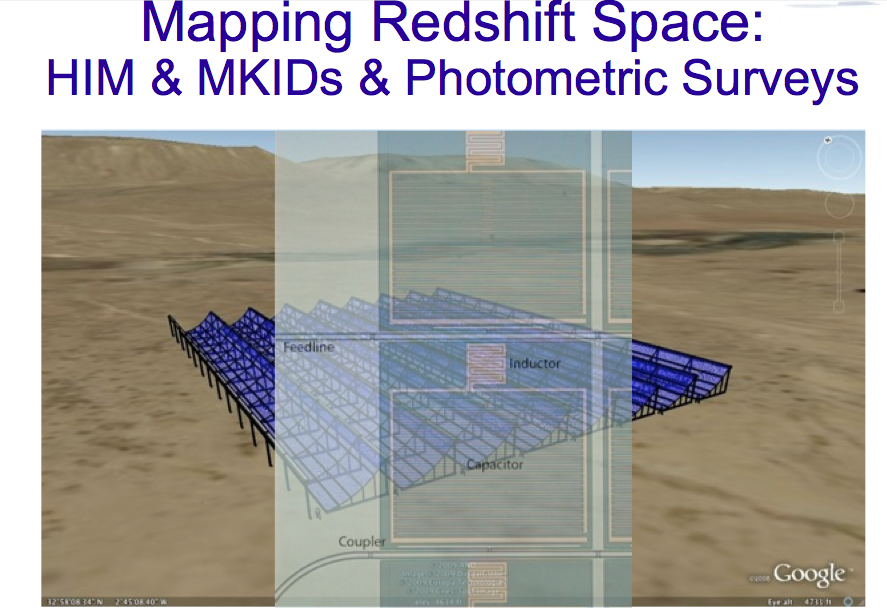 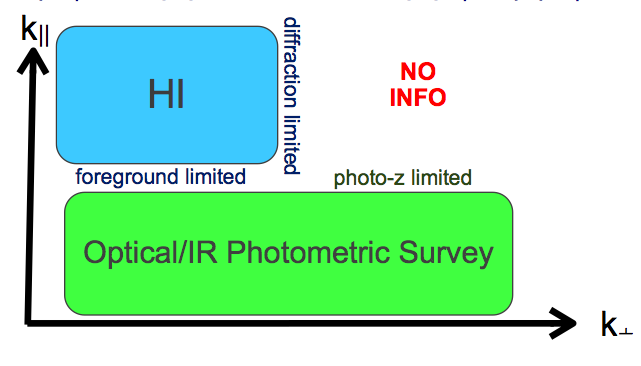 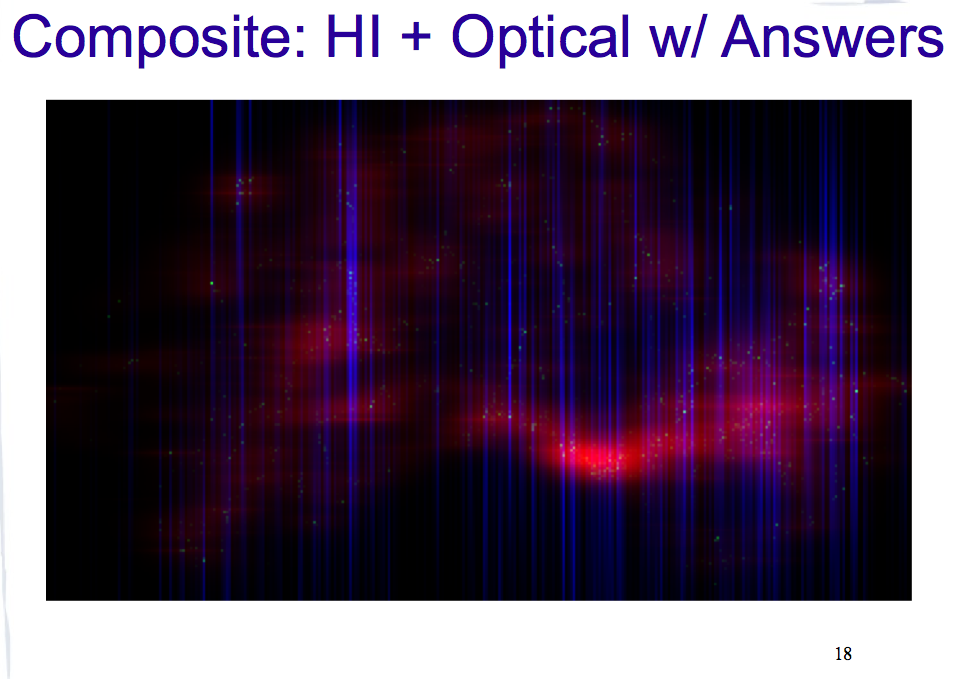 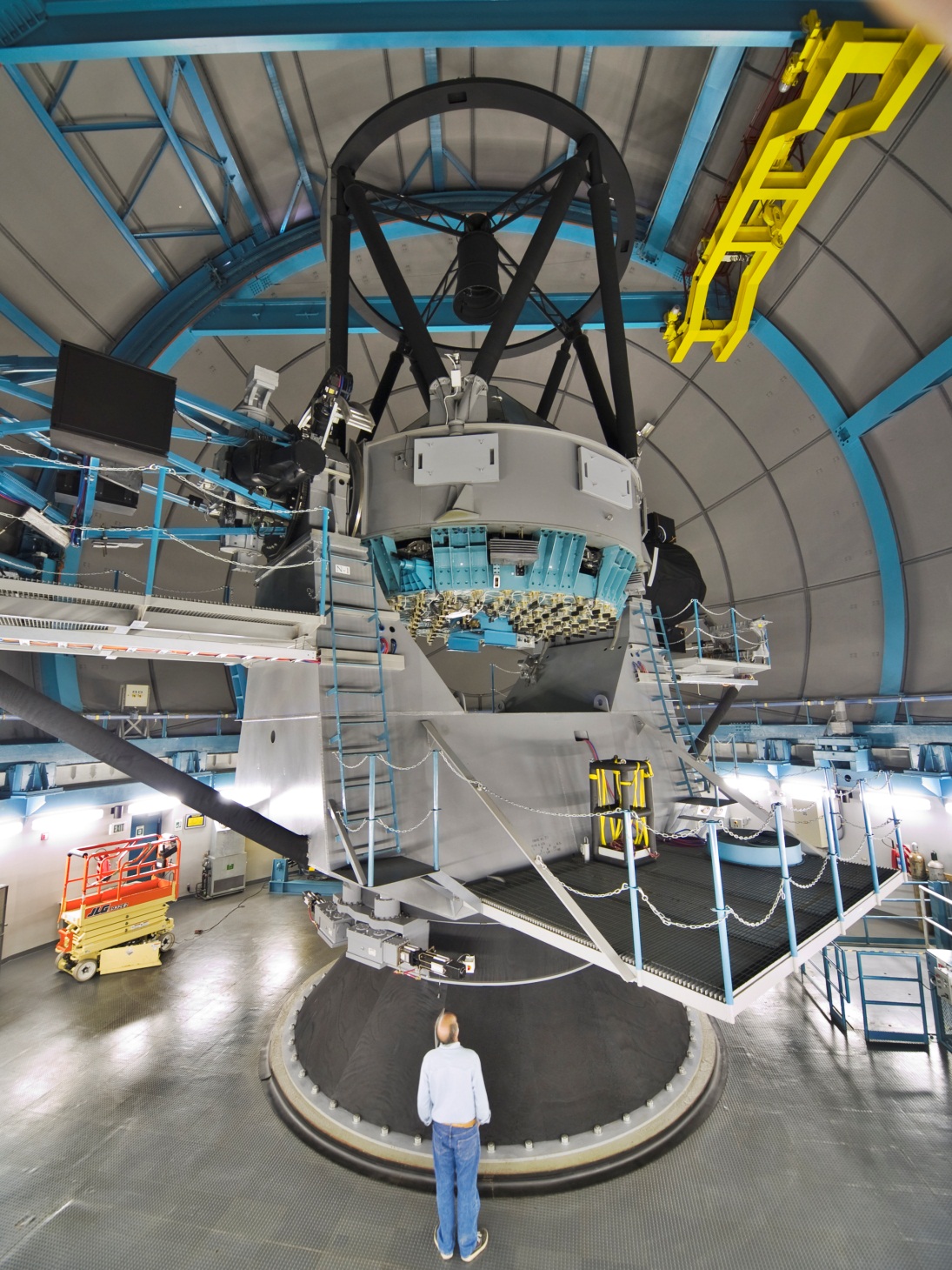 J. Estrada
FNAL effort
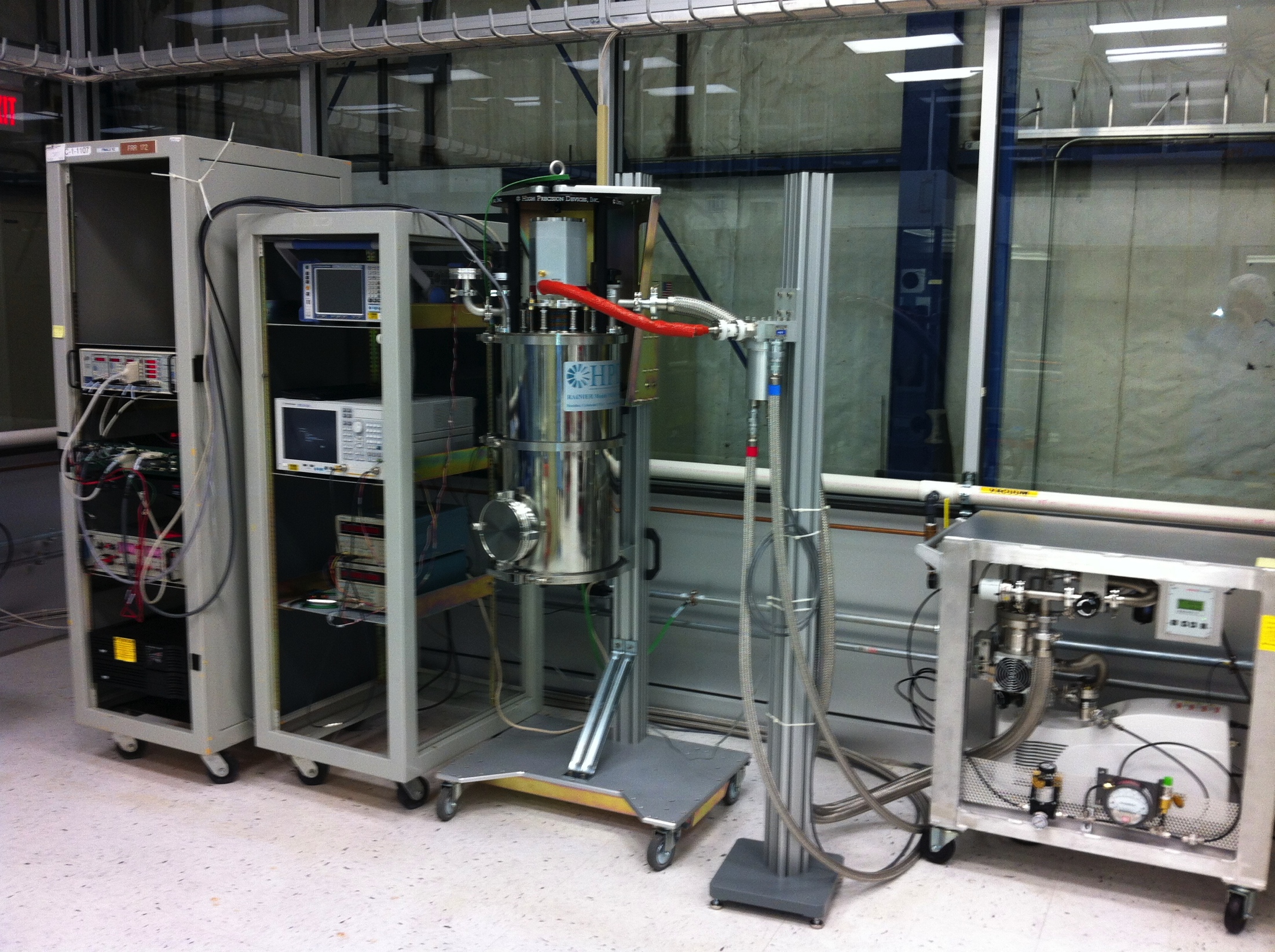 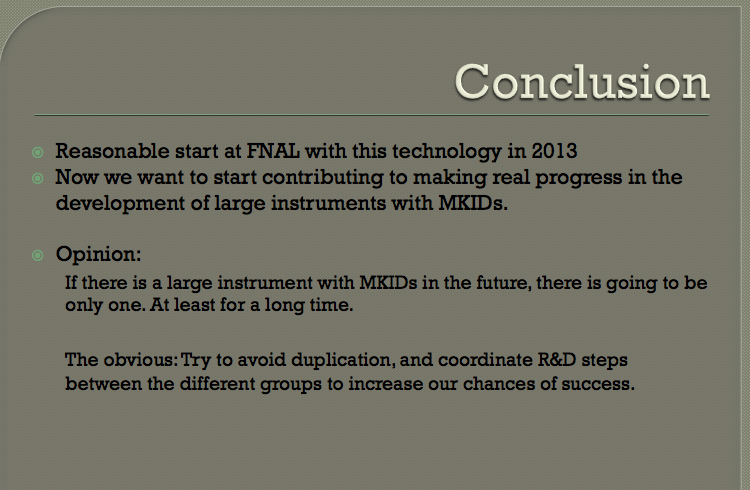 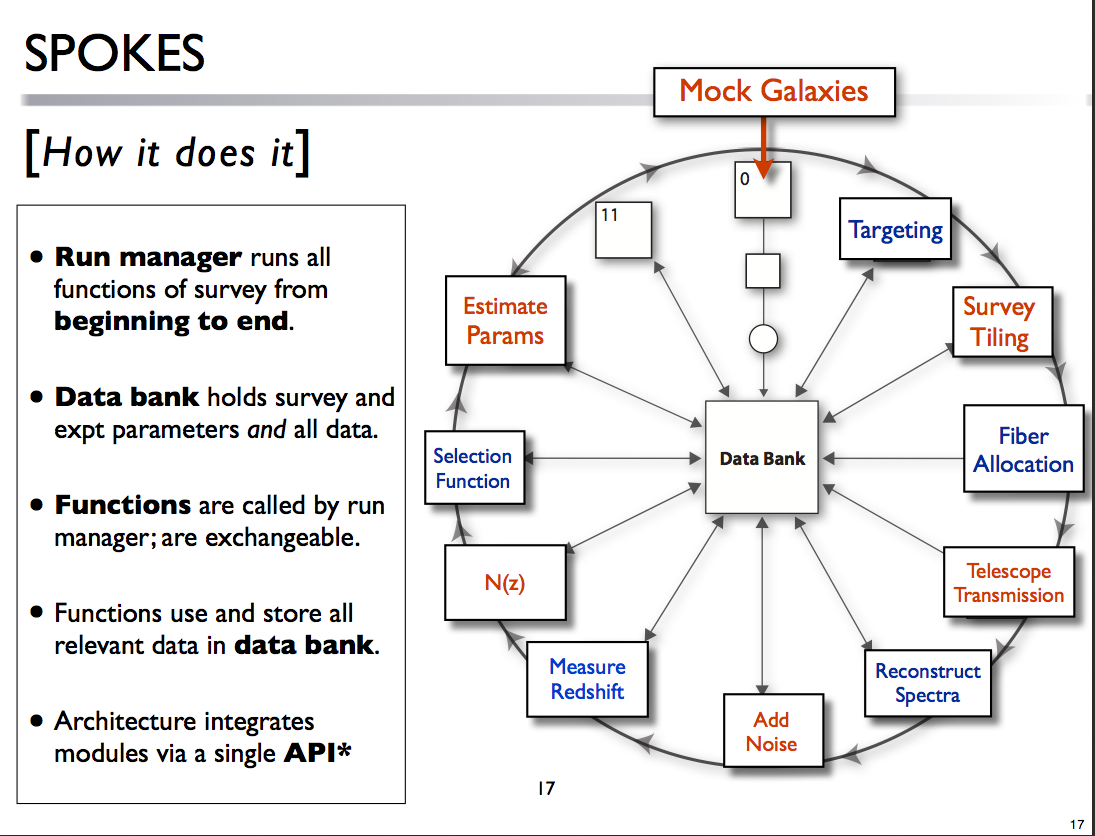 B. Nord.
Powerful and flexible simulation framework that we should use to make our science case.
Help will be needed…
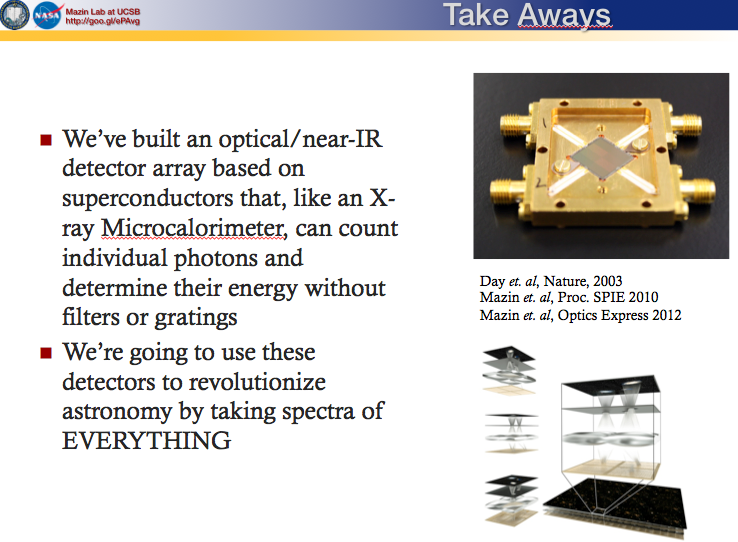 Ben Mazin
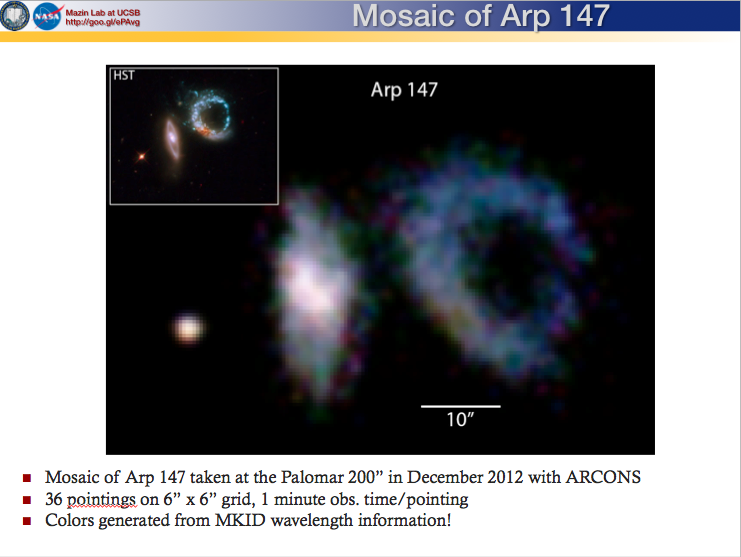 Ben Mazin
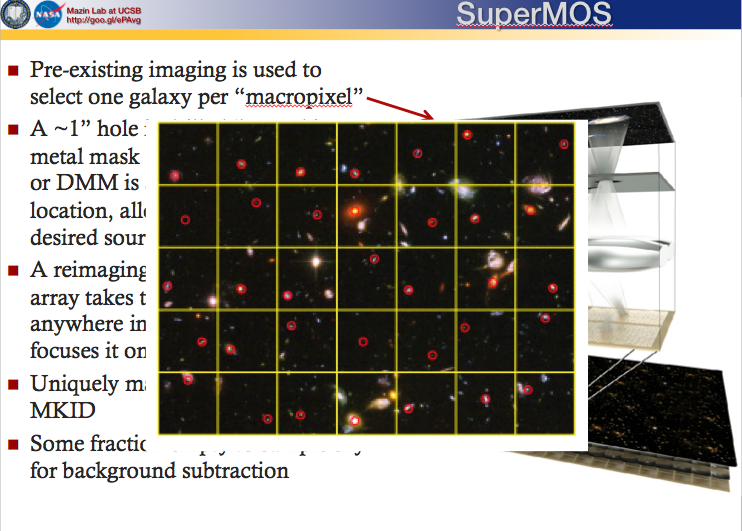 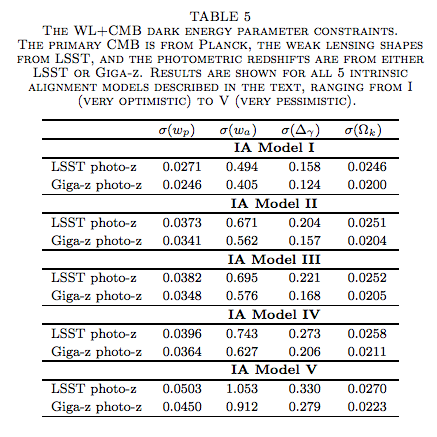 Ben Mazin
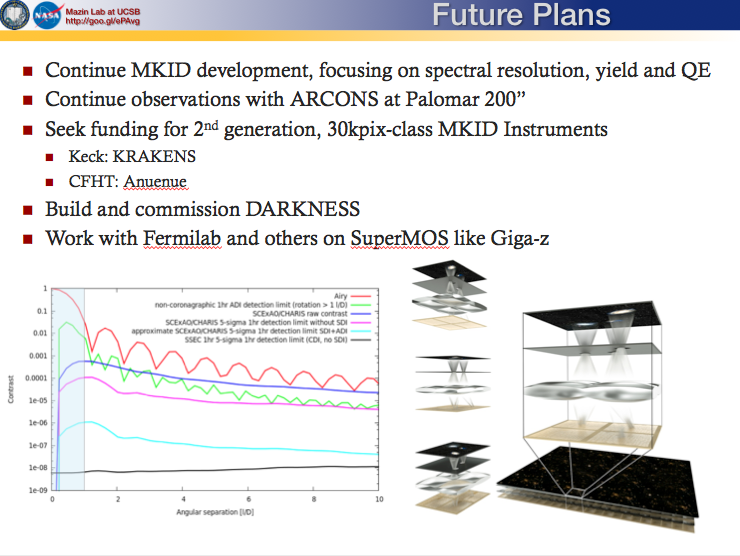 Ben Mazin
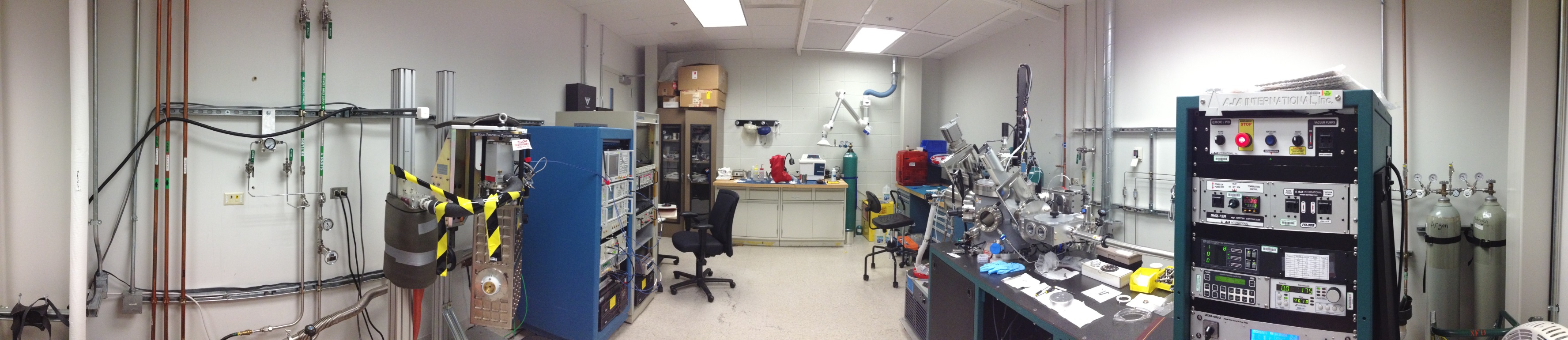 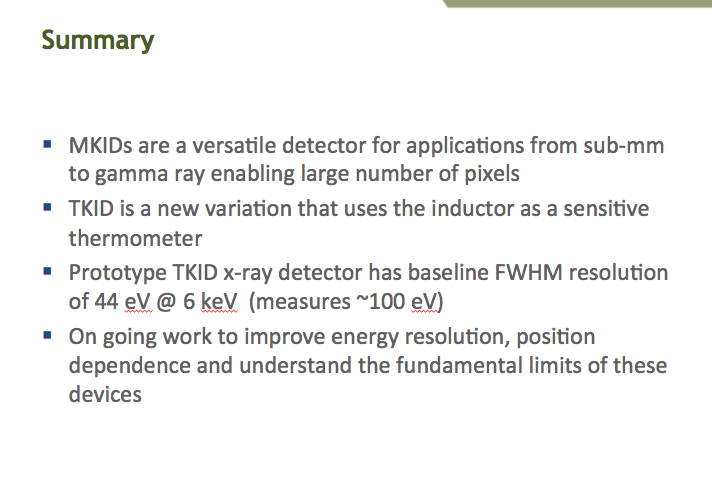 TKID for X-rays
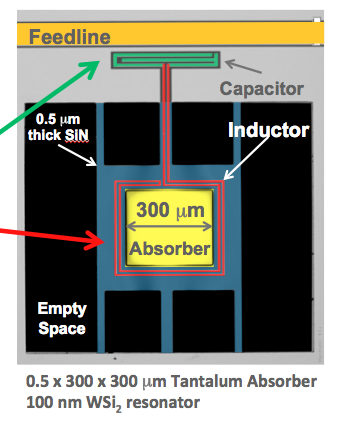 Orlando Quaranta
KIDs for X-ray at ANL
2016
2013
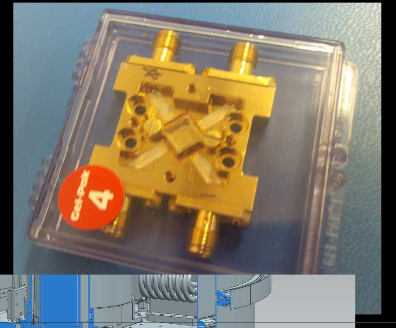 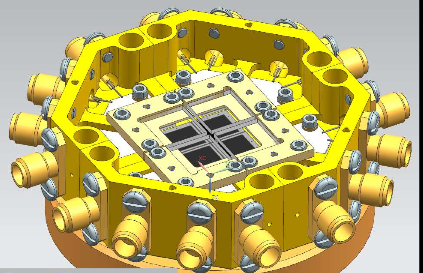 ?????
2020?
Greg Derylo

Mechanical issues to move from a small array to a large instrument…

The way there is not easy.
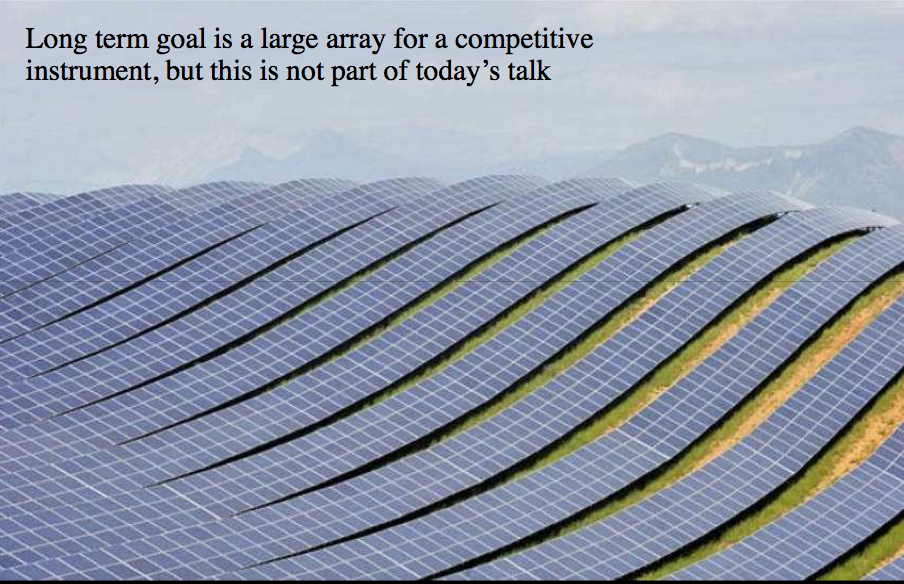 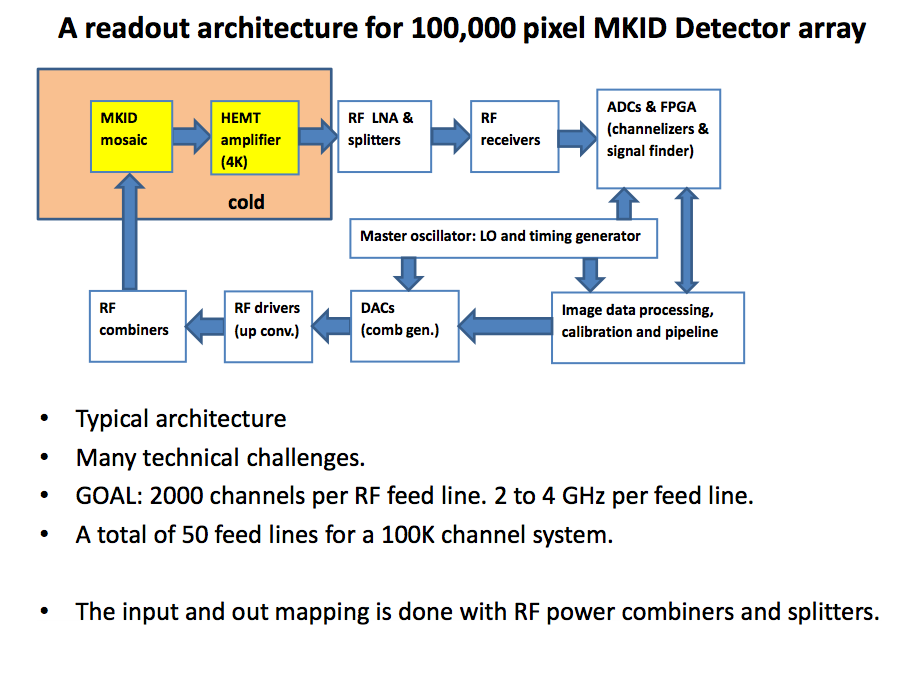 C. Cancelo
How do we readout a system with 100,000 channels?
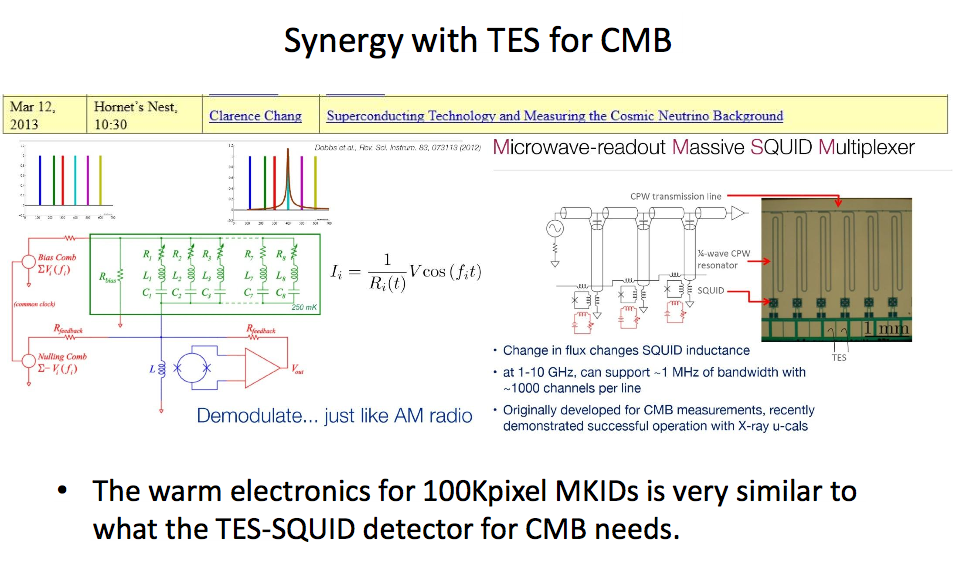 C. Cancelo
Take advantage of this Synergy!
Paul Szypryt (UCSB)
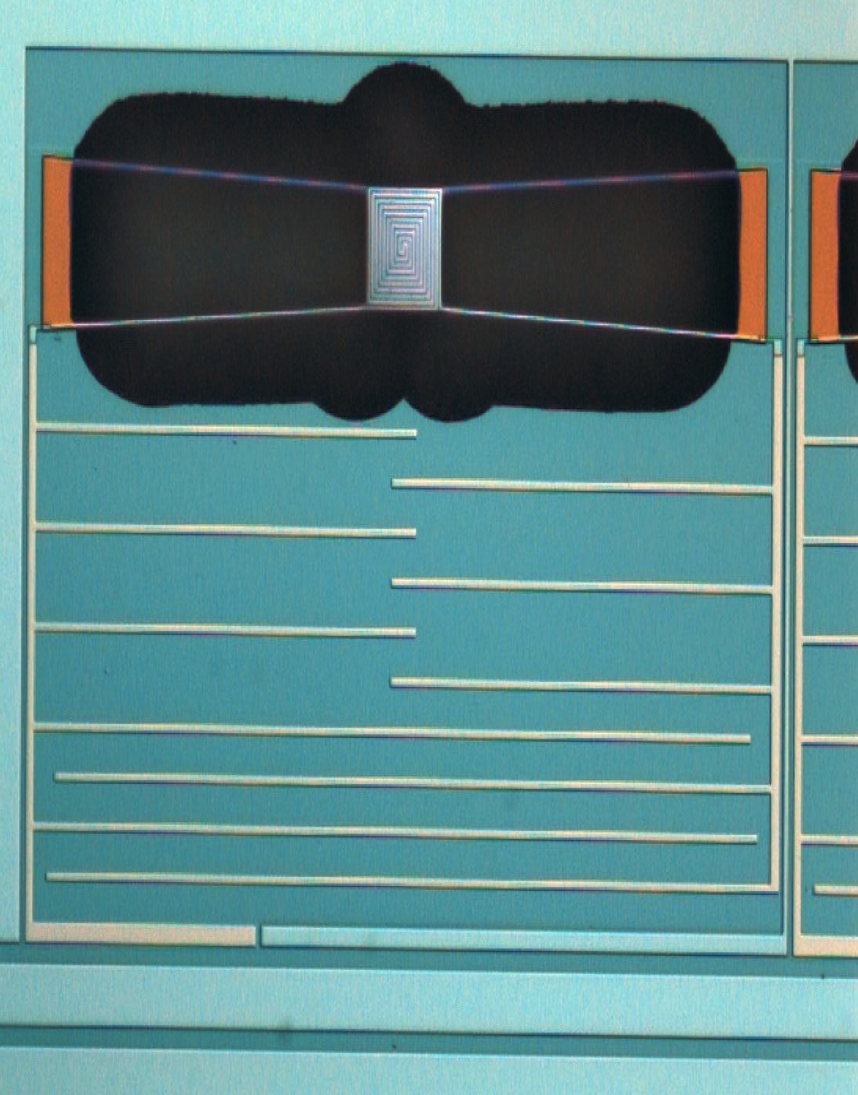 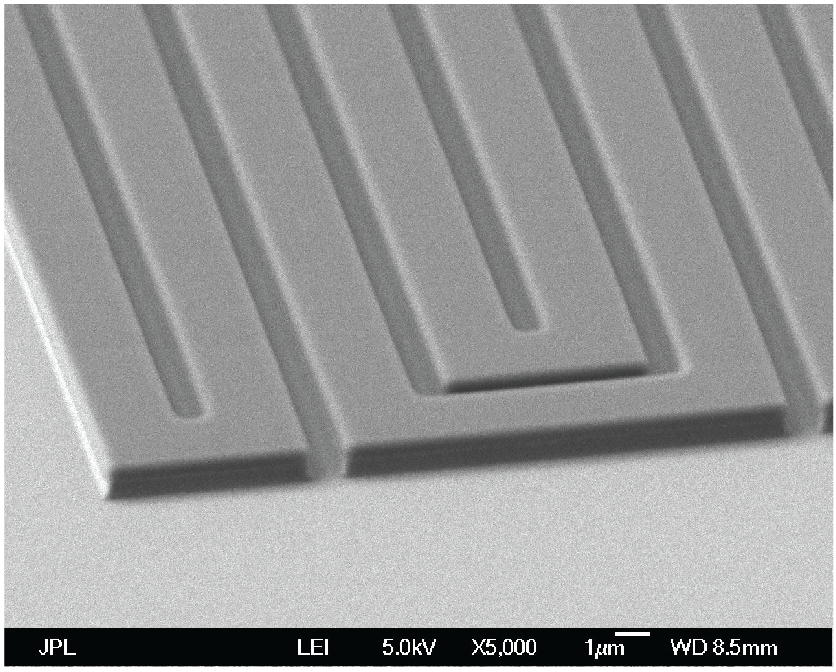 Impressive R&D
Trenched (TLS noise)
Optical membrane (remove location
Dependece in response)
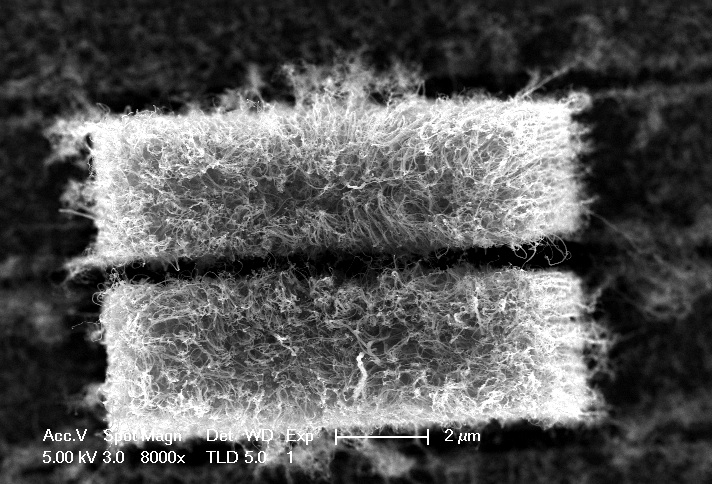 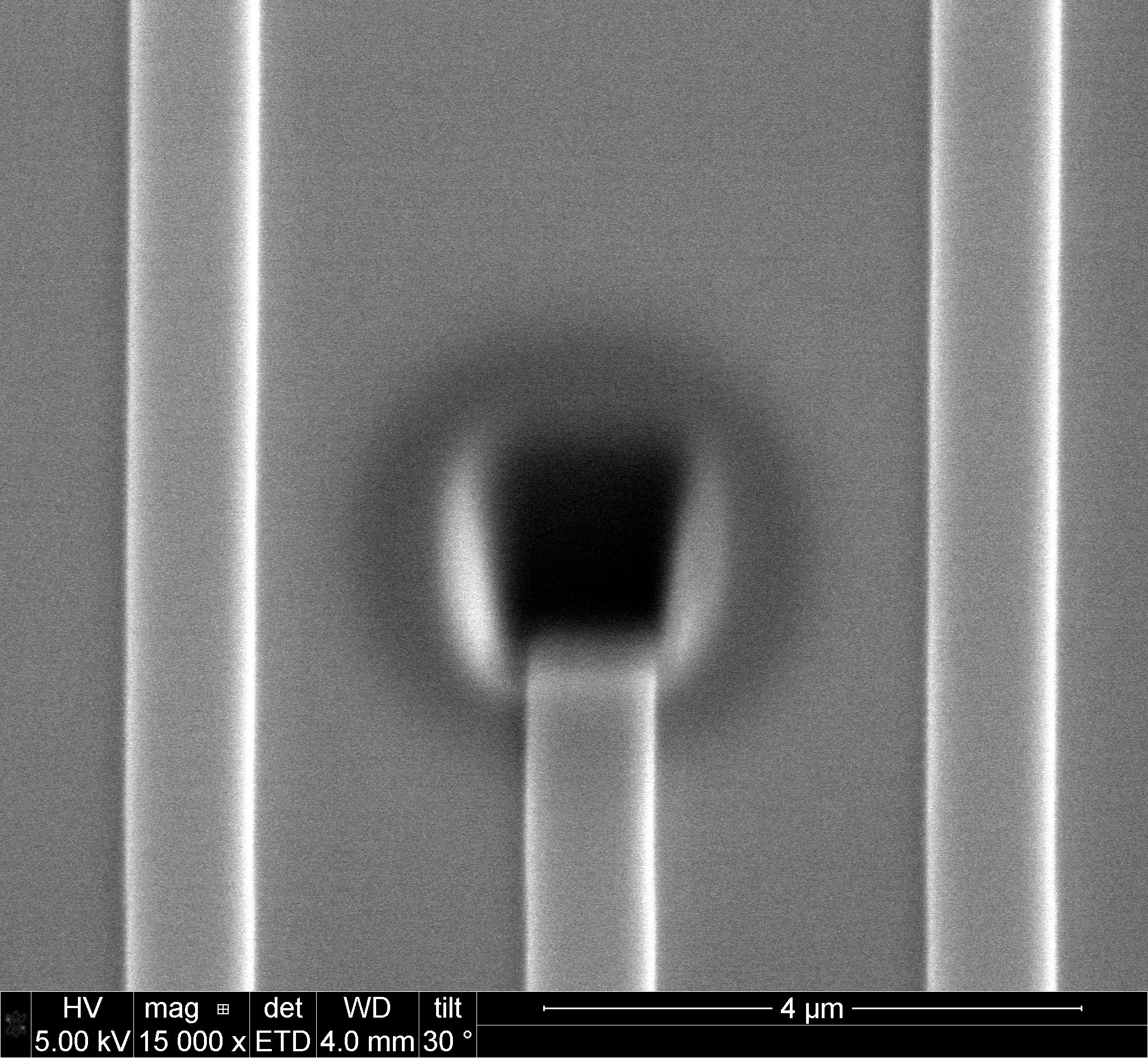 Multilayer TiN film
(uniformity)
Focused Ion beam milling (repairs)
Carbon nanotubes (QE)
SN with MKIDs (M.Soares-Santos)
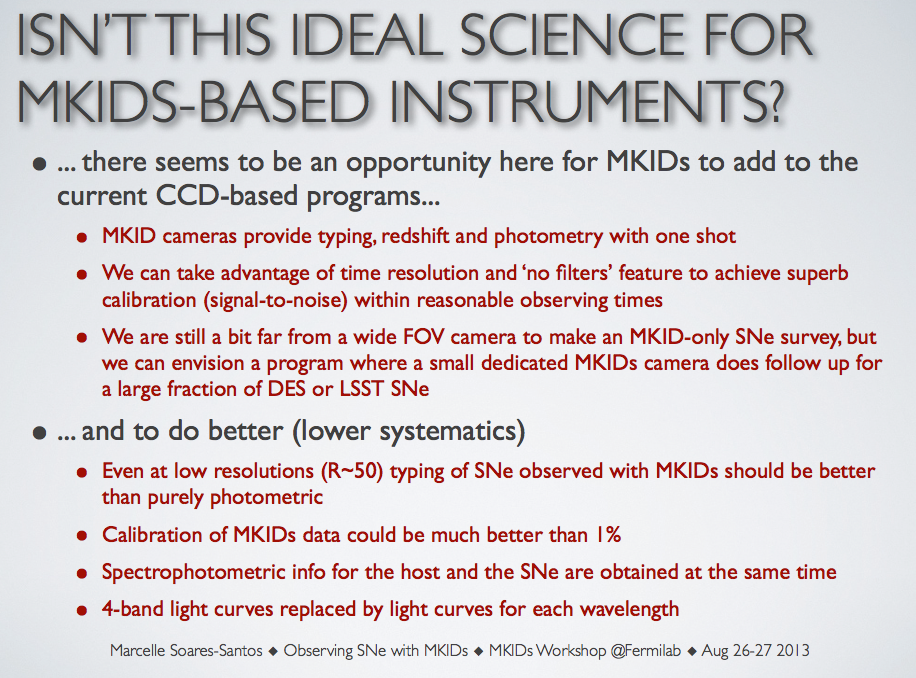 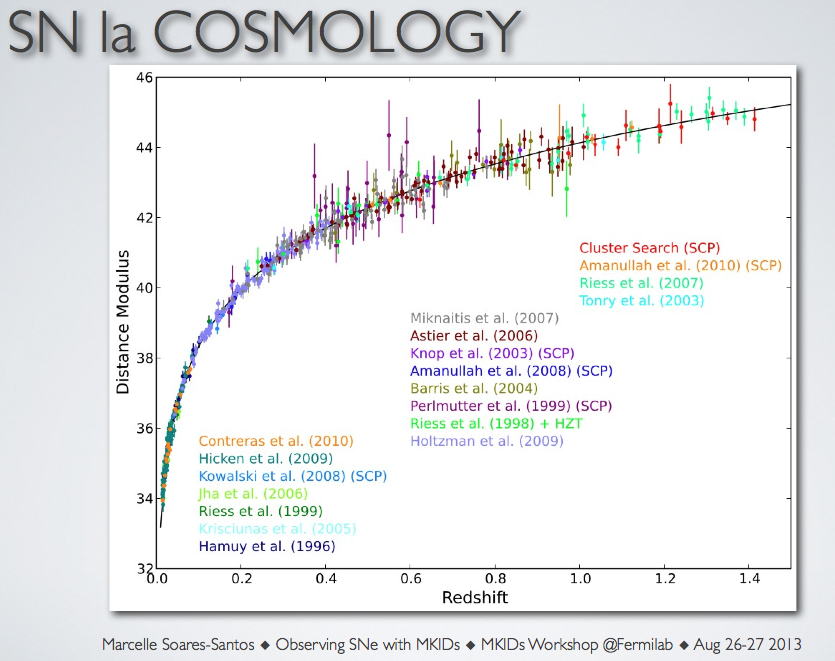 Follow up of SNIa hosts from future surveys, seems impractical.
Spectra starved field.
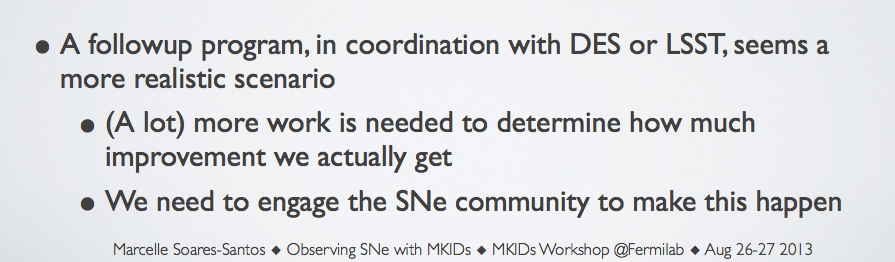 and high IR sensitivity could be interesting for a high redshift sample.
MKIDs co-observing Fast Radio Bursts (A.Stebbins)
Dispersion velocity of photon seen in FRB (August 2001) for radio photons 
Dispertion time ~msec could be interesting for a MKIDs observation.


Science 2013 paper “Population of cosmological FRBs” (Thornton)
msec time delays due to scattering

(6 known FRB)

Large energy density, Large field, temperature 300 Mplanck

Estimated rate 1/day/sq-deg.

NS-NS coalescence seems like a good candidate(?) seems to match the size and rate.

Co-observe:
	wide field passive observations: Gravity waves, neutrinos
	triggered observations: 
		MKIDS in a small telescope with high time resolution (high S/N), maybe a lot of energy not yet observed.
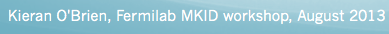 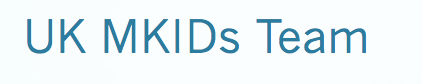 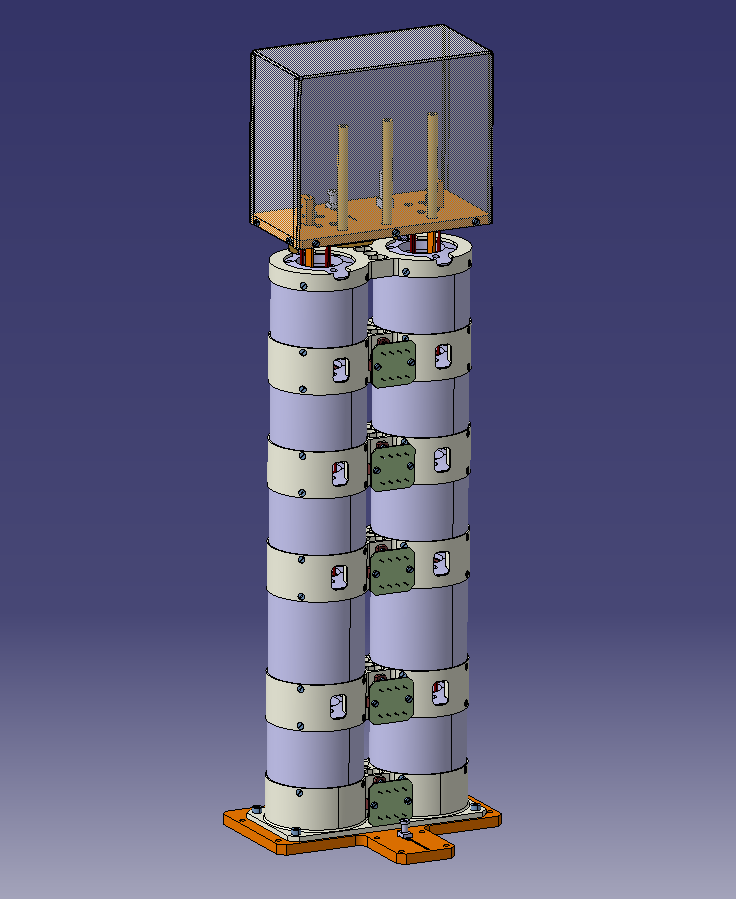 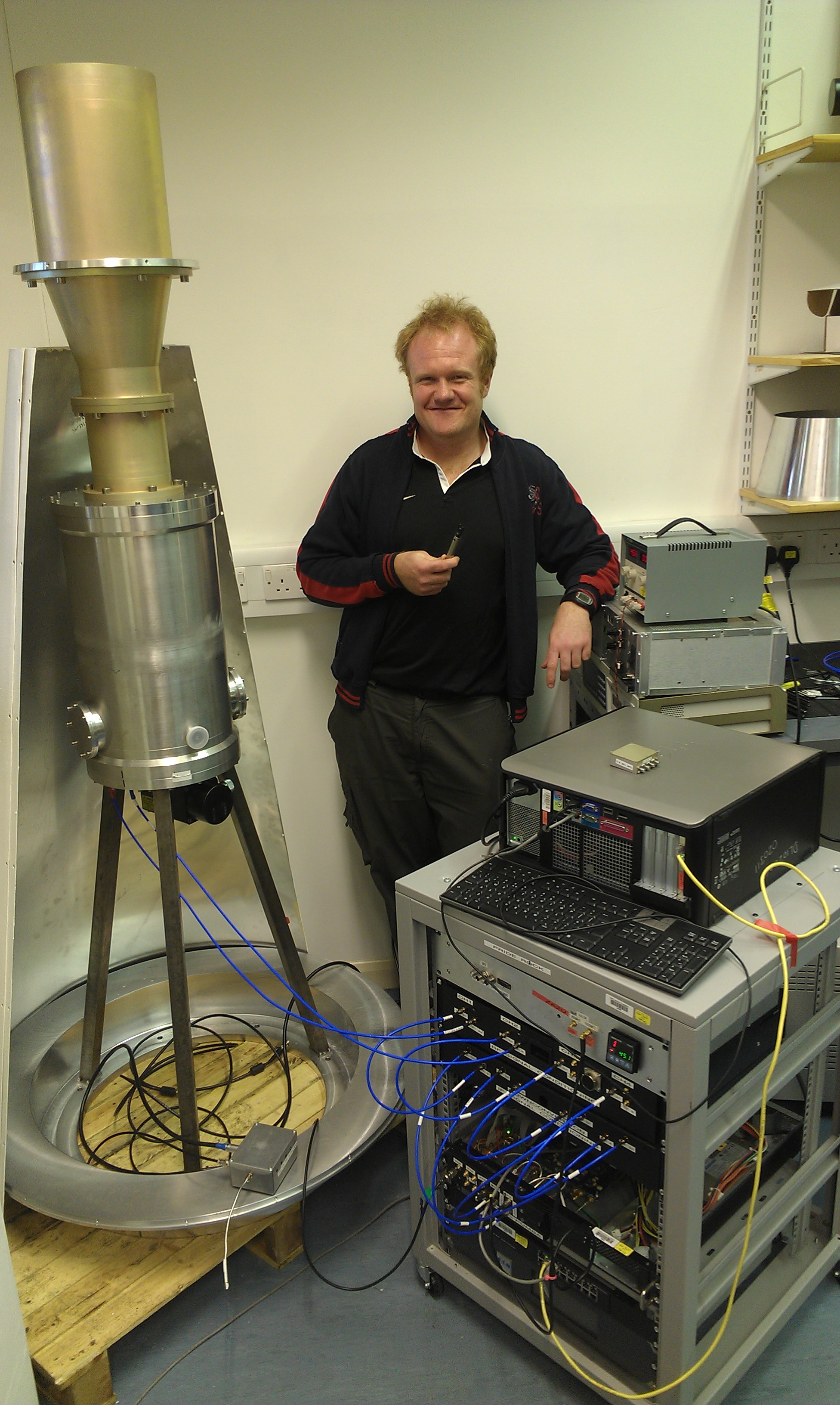 Doppler mapping with for short period systems. Impractical with CCDs. Readout noise kills you with CCDs.
Radio cosmology
group
Continuous ADR
Mullard SSL
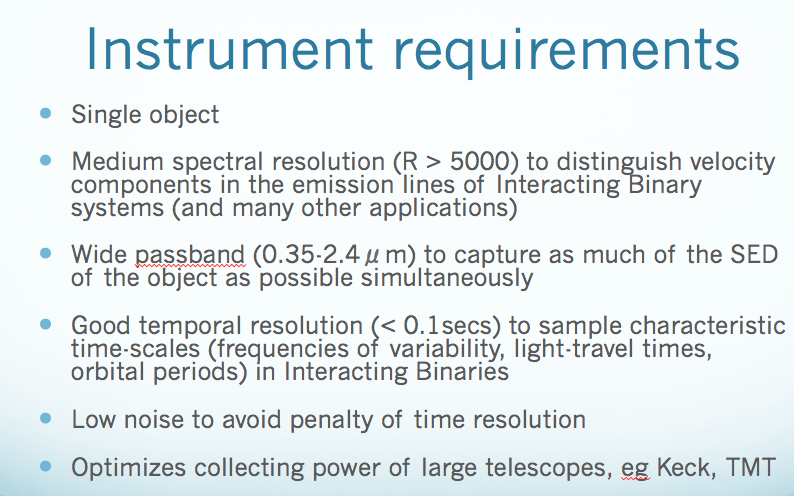 X-shooter is the state of the art instrument.

KIDspec : super X-shotter
Use MKIDs to sort the orders from 0.3um  to 2.5um
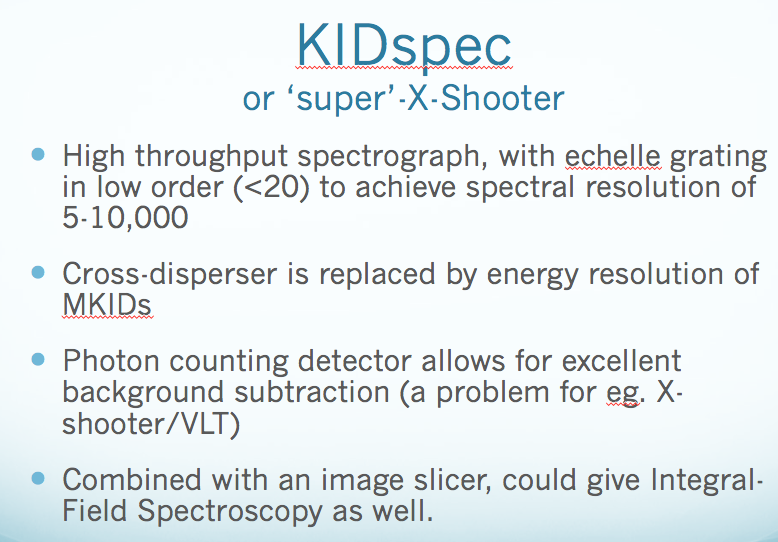 Scott Dodelson
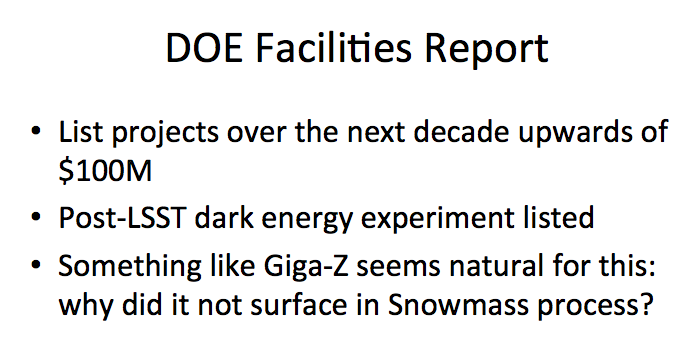 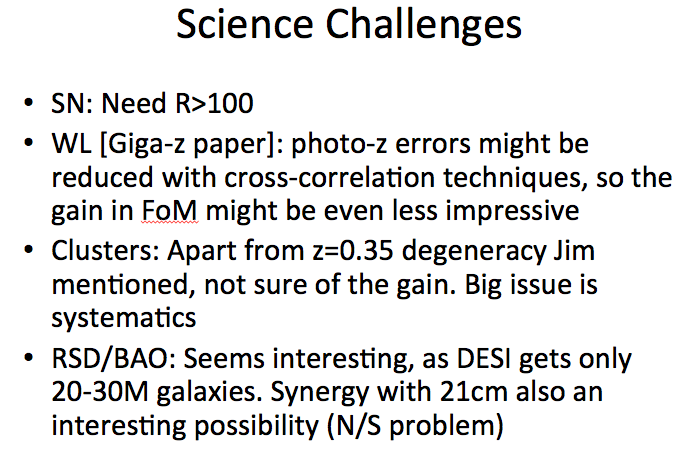 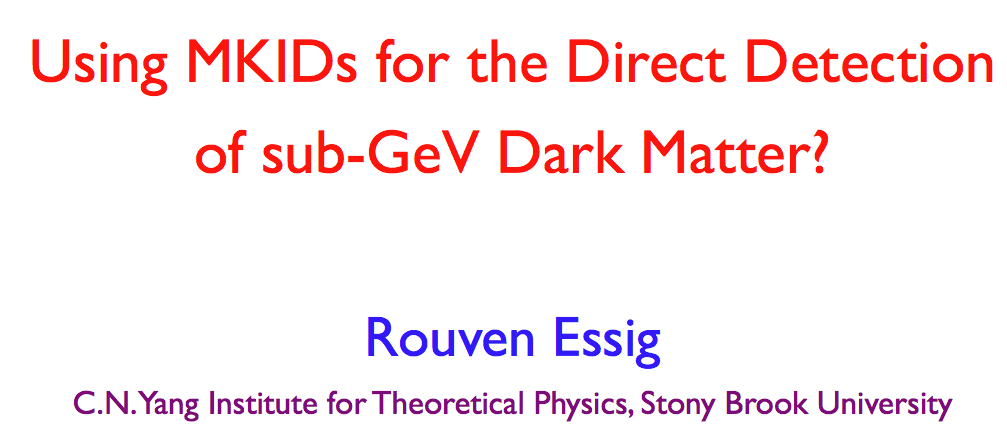 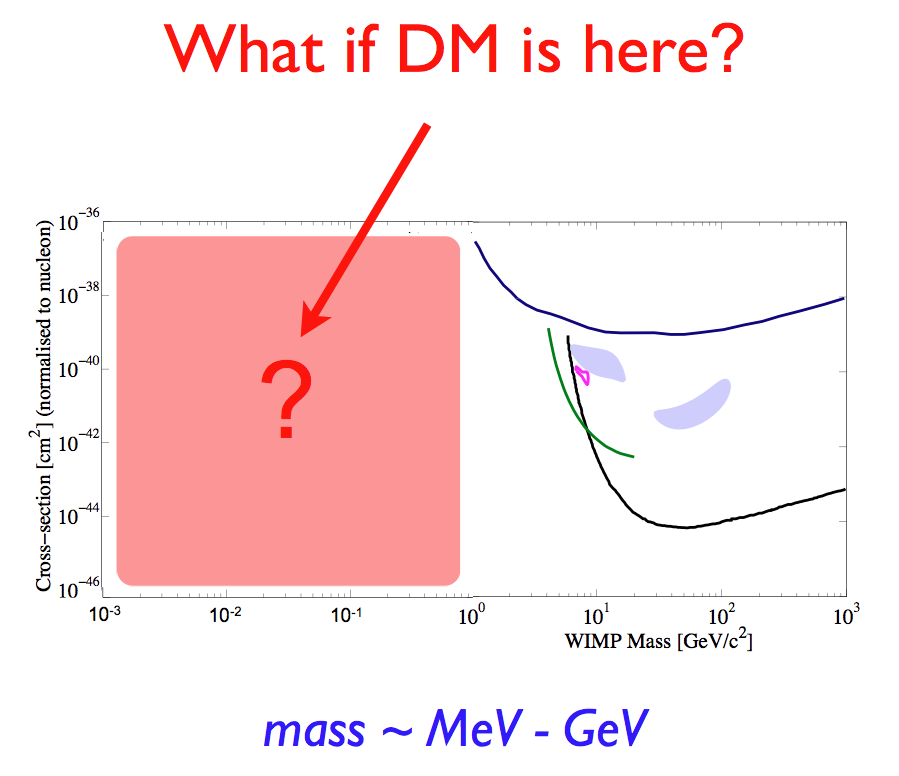 Nuclear recoil search does not work.
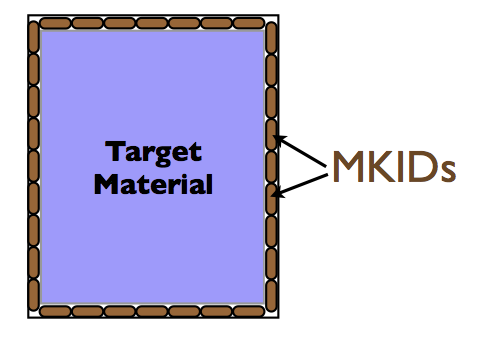 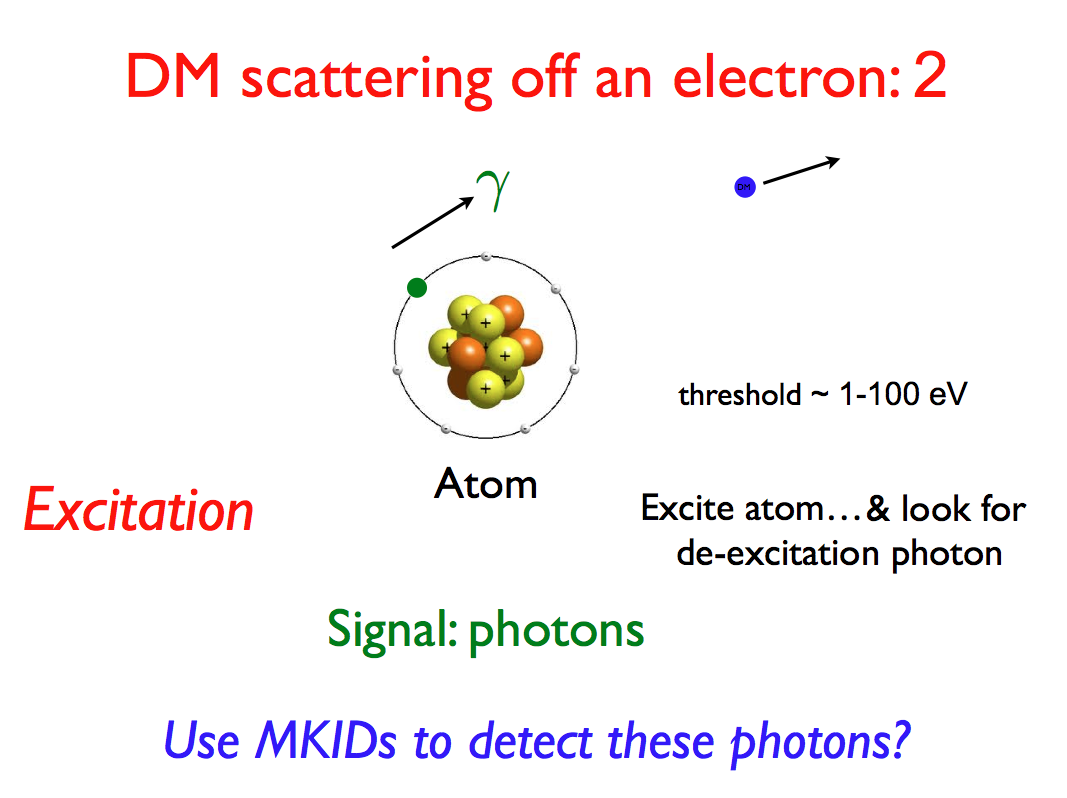 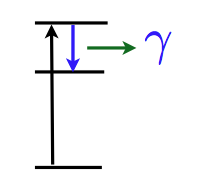 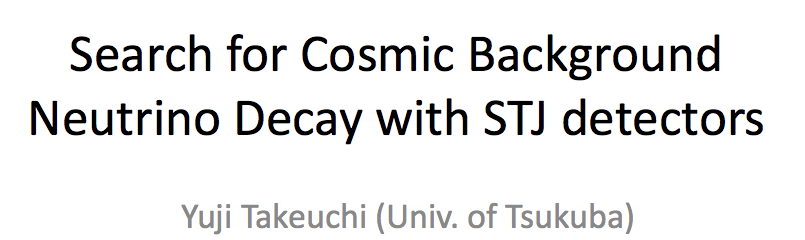 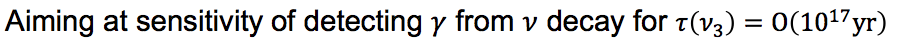 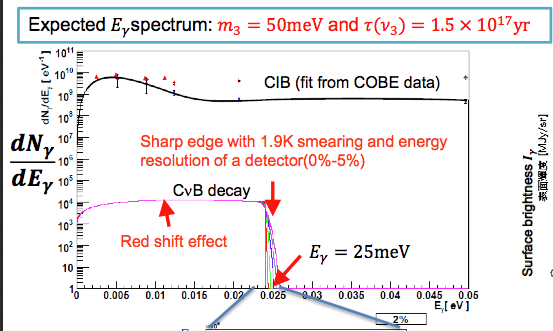 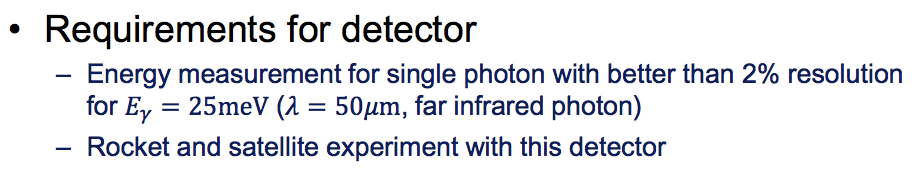 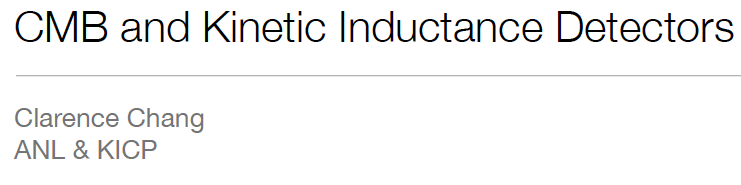 Almost photon shot noise limited, the only way to improve is increase the number of detectors.

Current technology is  antenna cuopled TES
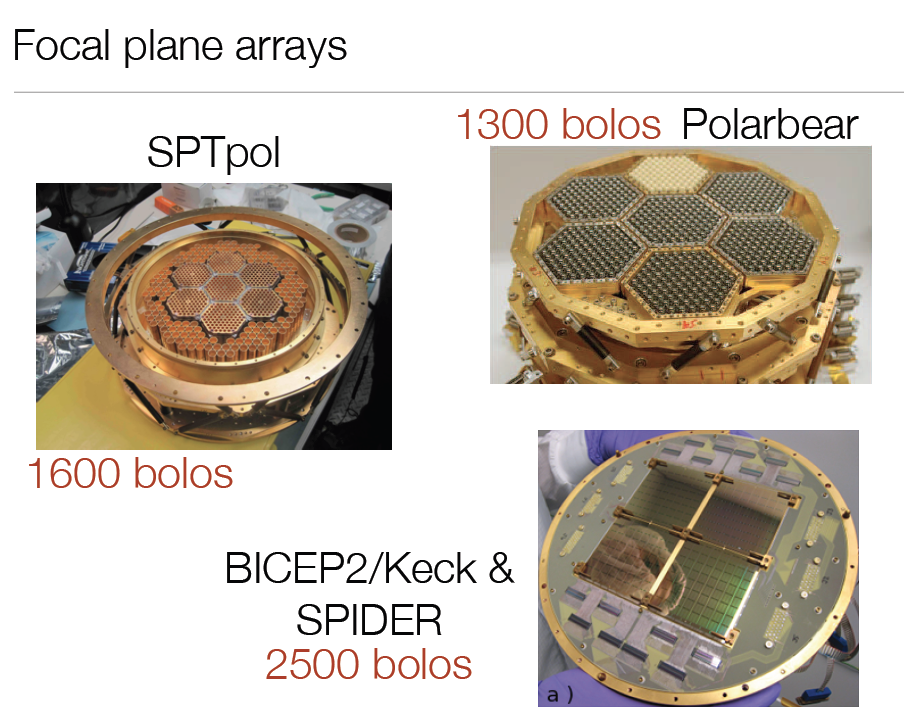 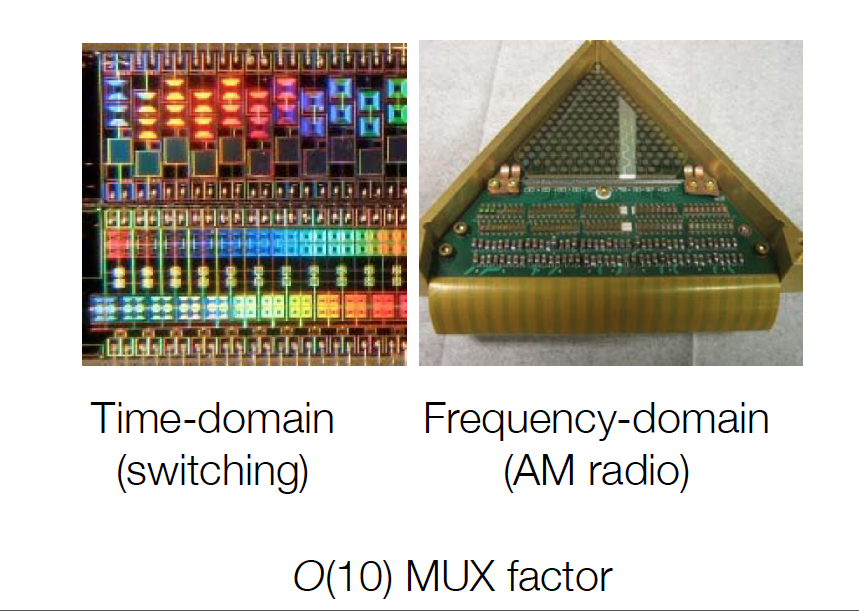 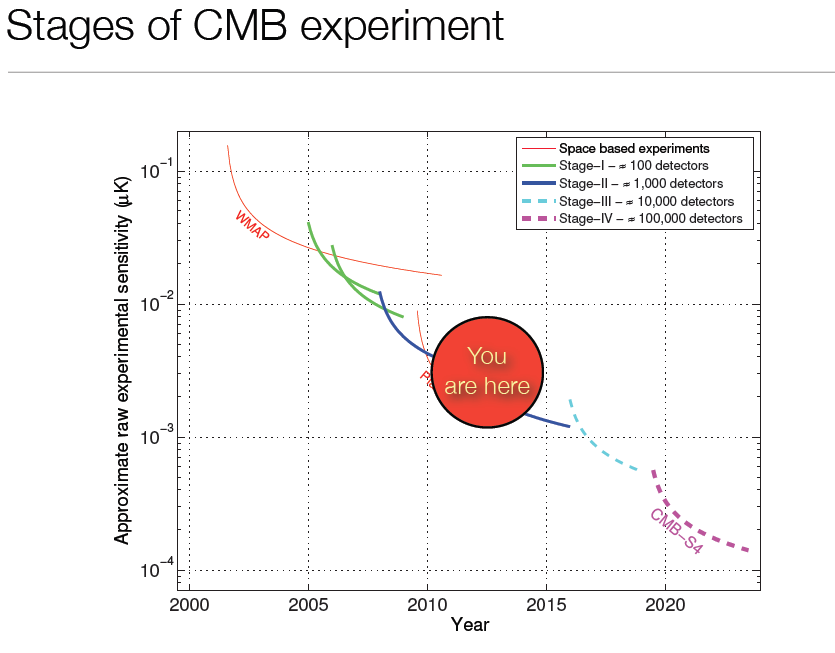 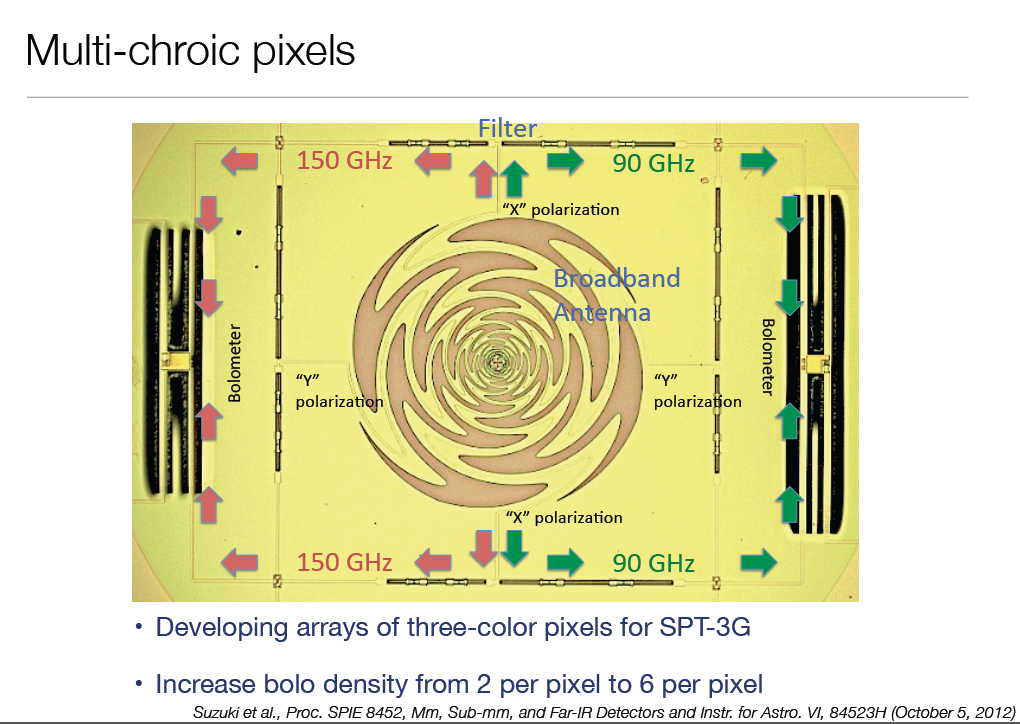 Higher density detector arrays
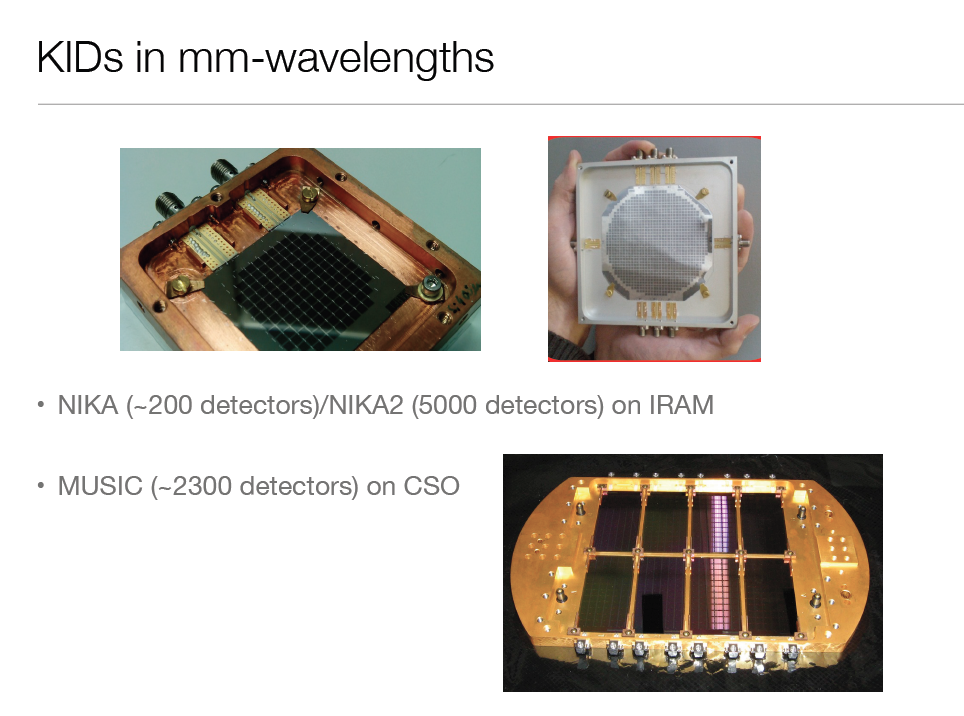 Getting close to photon noise limited.
Also need work on TLS noise

Could this be the technology for very large arrays (~500k)